Informasjon til klubber
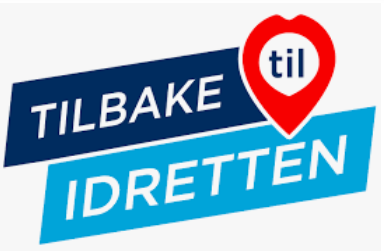 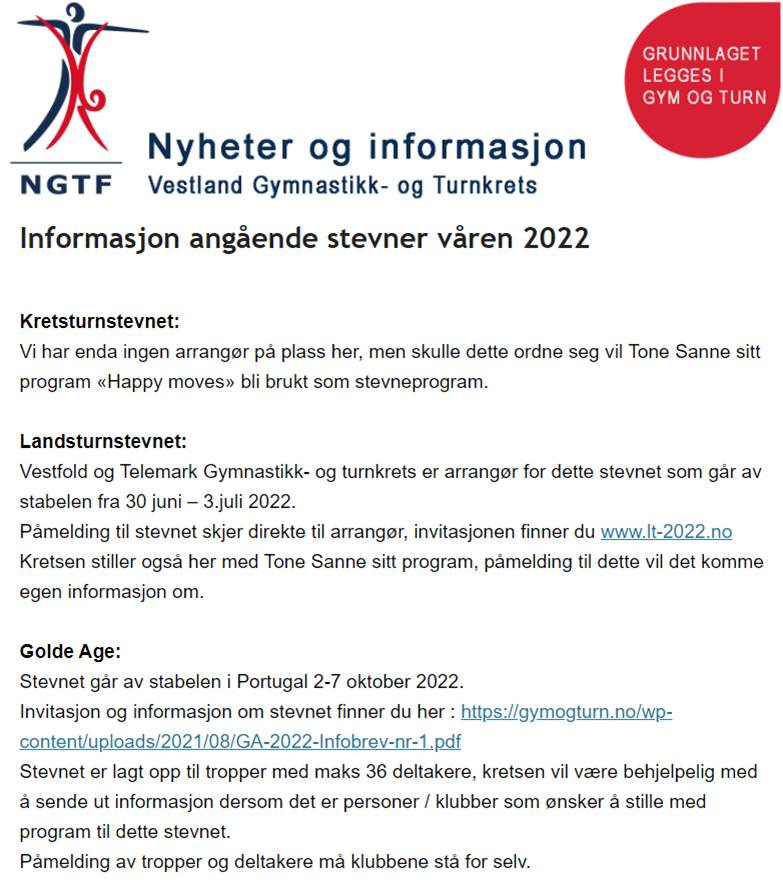 Husk å abonnere på kretsens (og gjerne også gren) sine nyhetsbrev. Det er her det sendes ut informasjon
https://gymogturn.no/nyhetsbrev/

Lik veldig gjerne kretsen på Facebook
Kursønsker og gjennomføring
Kompetanseavdelingen står for all form forkartlegging, planlegging, gjennomføring

kompetanse@gymogturn.no
Terminliste og arrangement
Terminlista til Vestland GTK: https://gymogturn.no/vestland/arrangement-vestland/ 

Komplett terminliste: https://gymogturn.no/kalender/ 

Spørsmål og informasjon ang arrangementer sendes og finnes hos Konsulent Arrangement: arrangement@gymogturn.no
Trenerlisens og konkurranselisens
Viktig å sørge for at trenere har trenerlisens (gir avslag på kurs): https://gymogturn.no/ressurser-og-verktoy/forsikring/ 

Sørg for at konkurransegymnaster har tegnet, og betalt, konkuranselisens
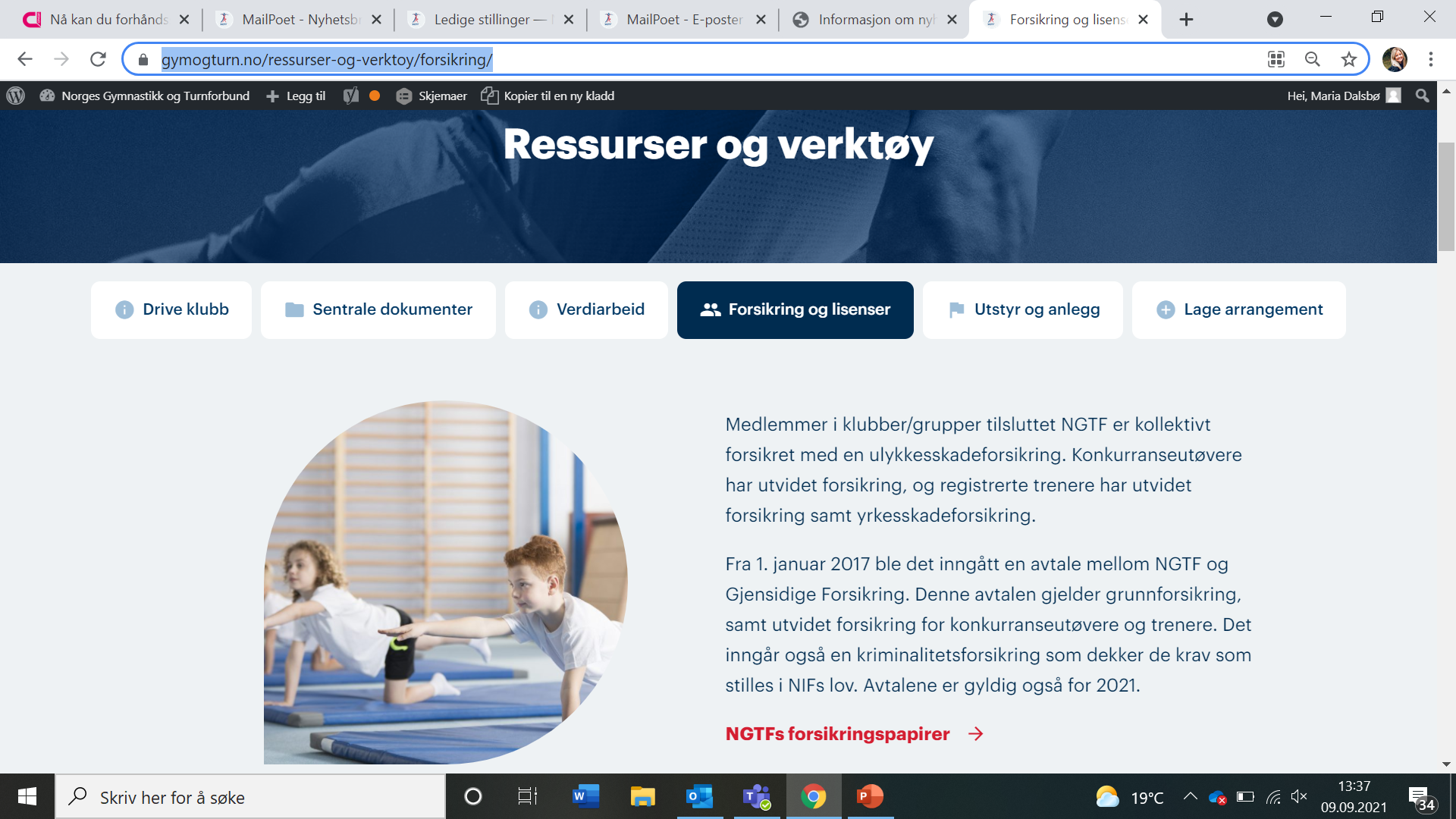 Nettside og sosiale medier
Har dere stillingsutlysning dere ønsker på NGTF sin side kan den registreres her: https://gymogturn.no/om-ngtf/ledige-stillinger/ 
For informasjon på kretsens hjemmeside kontakt kretsen; vestlandgtk@gymogturn.no 
Ønsker dere å få ut informasjon om et arrangement som har vært kan kretsen informeres for deling på Facebook og det kan registreres på nettsidene til NGTF her: https://gymogturn.no/nyhetsinnlegg/ 
Informasjon om camper/ferieskoler osv kan deles på kretsens Facebook, kontakt da kretsen: vestlandgtk@gymogturn.no
Kontakte NGTF
Vestland GTK: vestlandgtk@gymogturn.no 
Invitasjoner og informasjon ang arrangementerarrangement@gymogturn.no
Økonomispørsmålokonomi@gymogturn.no
Spørsmål om konsepter og nasjonale breddearrangementerbredde@gymogturn.no
Spørsmål om kurs og utdanningkompetanse@gymogturn.no
Varslinger og verdiarbeidvarsling@gymogturn.no / maria.dalsbo@gymogturn.no